December 29, 2010
D. Trbojevic
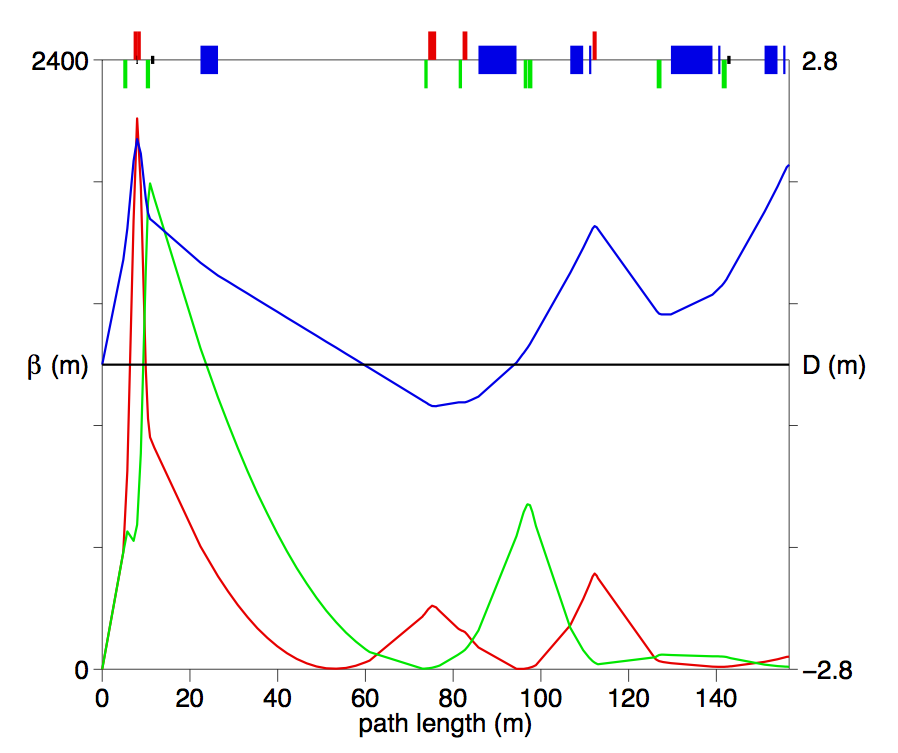 December 22, 2010, IP configuration for eRHIC
0.96 m
1.64 m
0.92 m
1.1m
5.4 m
1.45 m
pc/2.5
1.90 m
D=120 mm
q=10 mrad
q=4 mrad
1.9 cm
ZDC
4.80 m
q=10 mrad
IP
2
10
12
14
4
6
8
16
Combined function:
0.92 m, 3.60 T, 19 T/m
q=4 mrad
beam
neutrons
D=120 mm
Q5
D5
Q4
4 m
q=11.69 mrad
39.9 m
q=4 mrad
0.44843 m
0.2582  m
0.315726 m
5.4 m
10 mrad
5.75 cm
20
10
30
4.8
10.89 m
60.0559 m
90.08703 m
4
12/29/10
RHIC GEOMETRICAL ARC LAYOUT
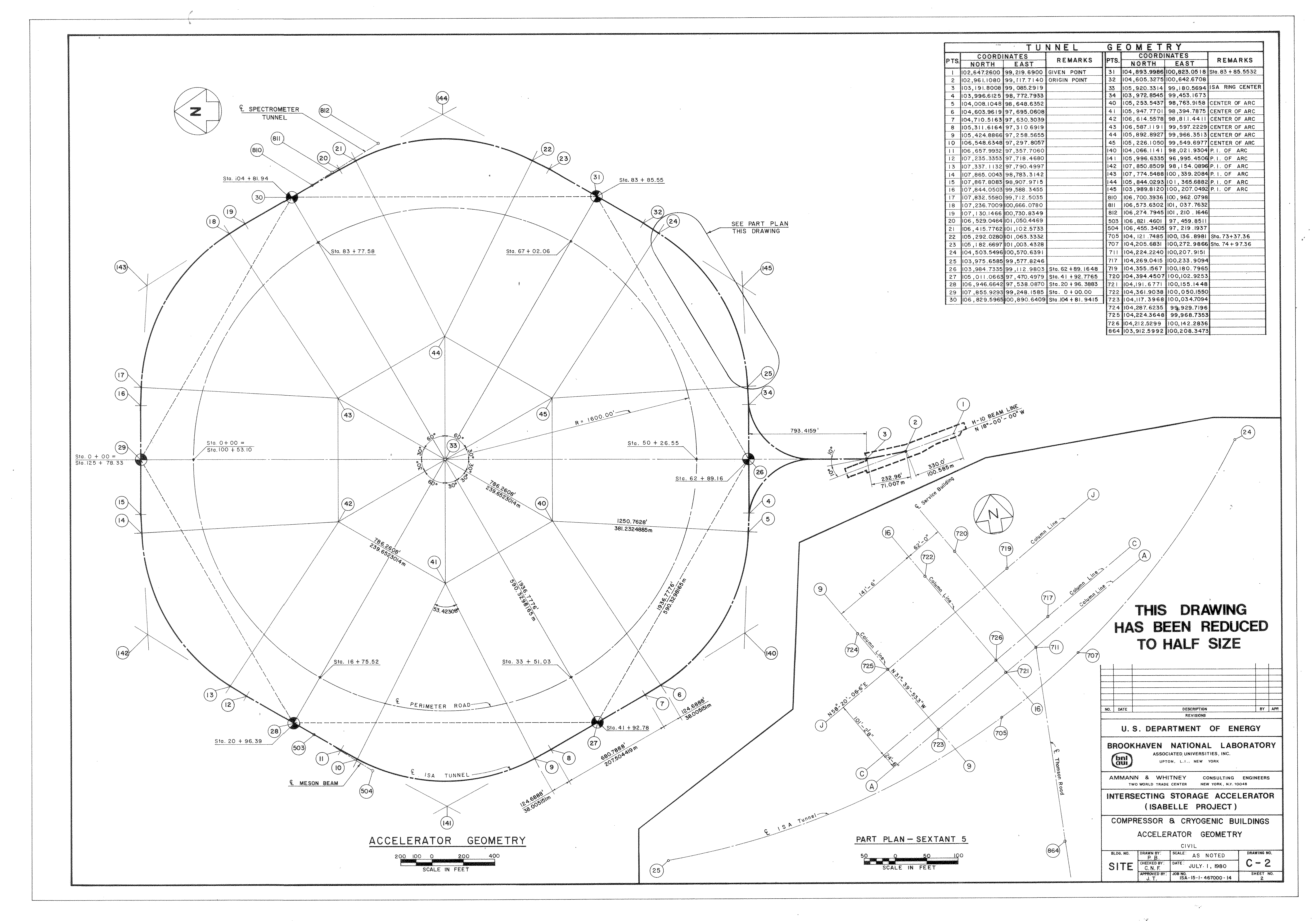 s=207.50442m
Dr=32.147882 m
s=103.75221 m
r=378.26477m
s1=410.62572m
R=590.32982m
2.96771
h=207.54498 m
l=355.46447 m
12/29/10
5
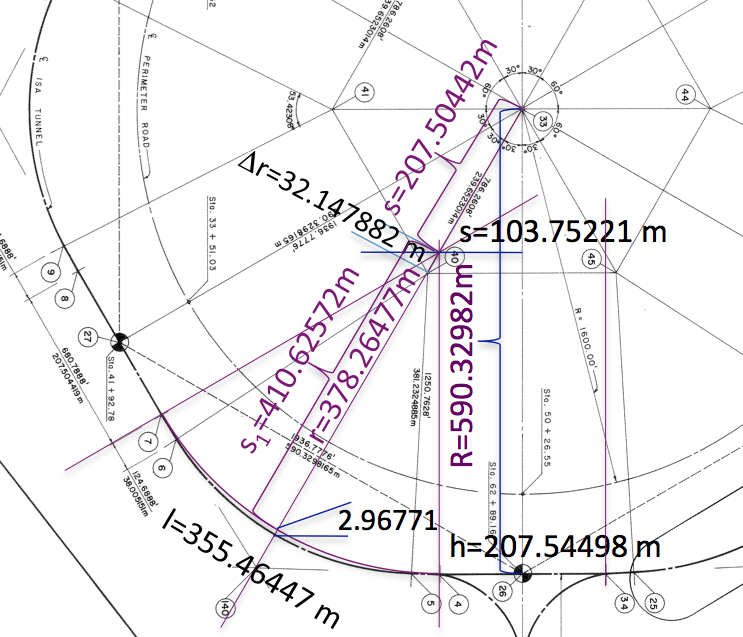 RHIC GEOMETRICAL ARC LAYOUT
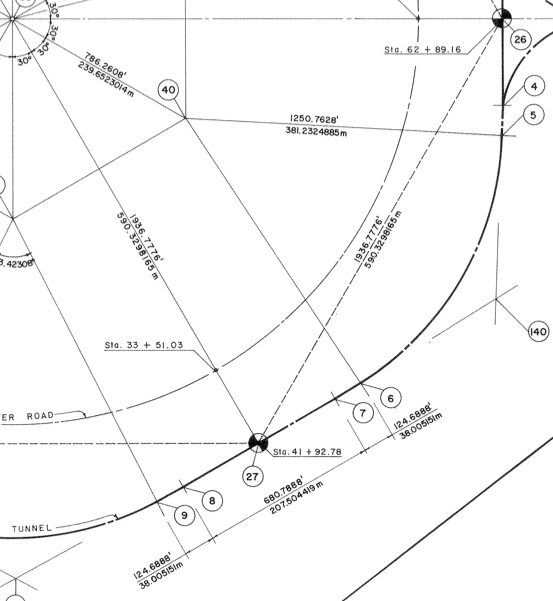 r = 381.2324885 m
r = 382.129201572 m
53.42306o
l=355.46433 m
l=356.30043673 m
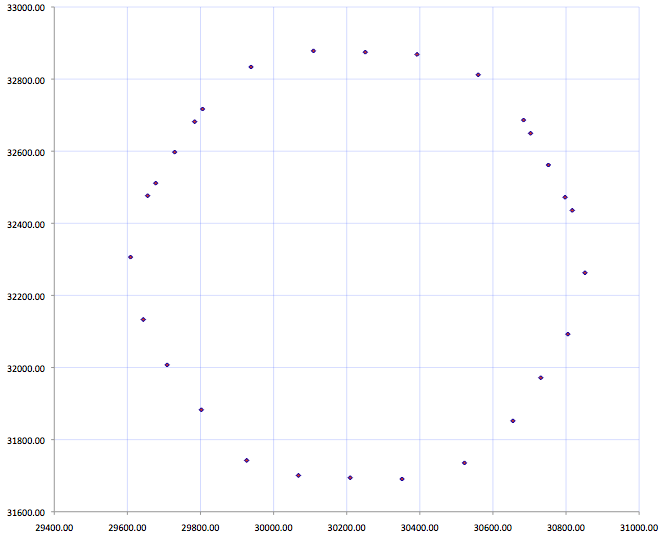 Linac @ 10
Linac @ 4
12/29/10
8
Arc cell with separated function magnets
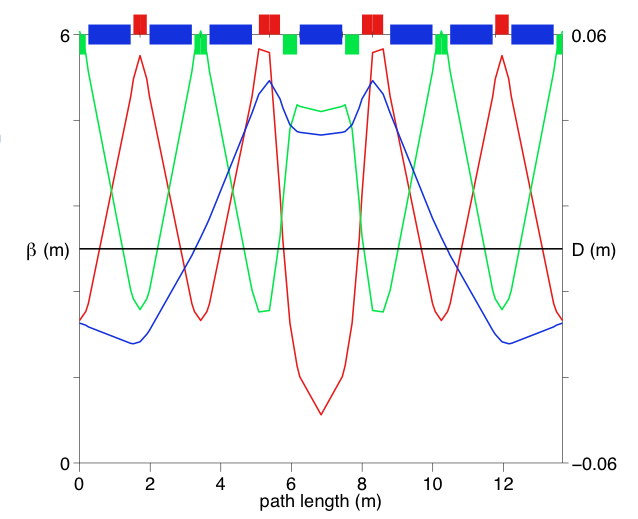 by
bx
Dx
12/29/10
9
Arc lattice with separated function magnets
EMAX=30.0 GeV, BRHO = 100.069228545 Tm

 Dipoles:
    L=1.2 m, q=0.005123124, B=0.427222589 T,  
    R=234 m (12 passes 7.5 MW) - 182 dipoles per sextant

  Quadrupoles:
     Lfodo= 0.40 m, Gf  = 191.3245 T/m, Gd = -164.3118 T/m
     Lqf3  = 0.60 m, Gf  = 212.739 T/m
     Lqd2 = 0.44 m, Gd =-202.53 T/m

 Length of the arc cell= 13.6717 m
 Seven dipoles per cell, 26 cells = 355.46433  m
 Total dipole number per sextant 267=182.
12/29/10
10
Arc cell with combined function magnets
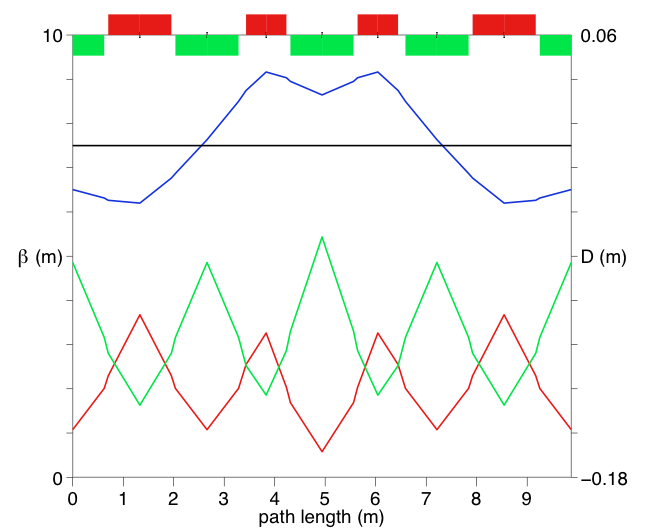 Dx
by
bx
12/29/10
11
Arc lattice combined function magnets properties
EMAX=30.0 GeV, BRHO = 100.0692 Tm
 Combined Function Magnets: 
		L=1.2 m, q=0.00356, B=0.28481 T, 
 R=351 m (For twelve passes deposited energy is 5.0 MW)

  Gradients for focusing in the FODO cells:
  Gf  = 120 T/m and for defocusing Gd = -107 T/m. 

 Combined function magnets in the middle of the cell:
  Lqf3  = 0.80 m, Gf  = 220 T/m   Lqd2 = 1.2 m, Gd =-121 T/m
  Length of the arc cell= 9.8740 m
  36 cells  9.8740= 355.46433  m
 Total dipole number per sextant 36(6+2QLF3/BL)=262.08
12/29/10
12